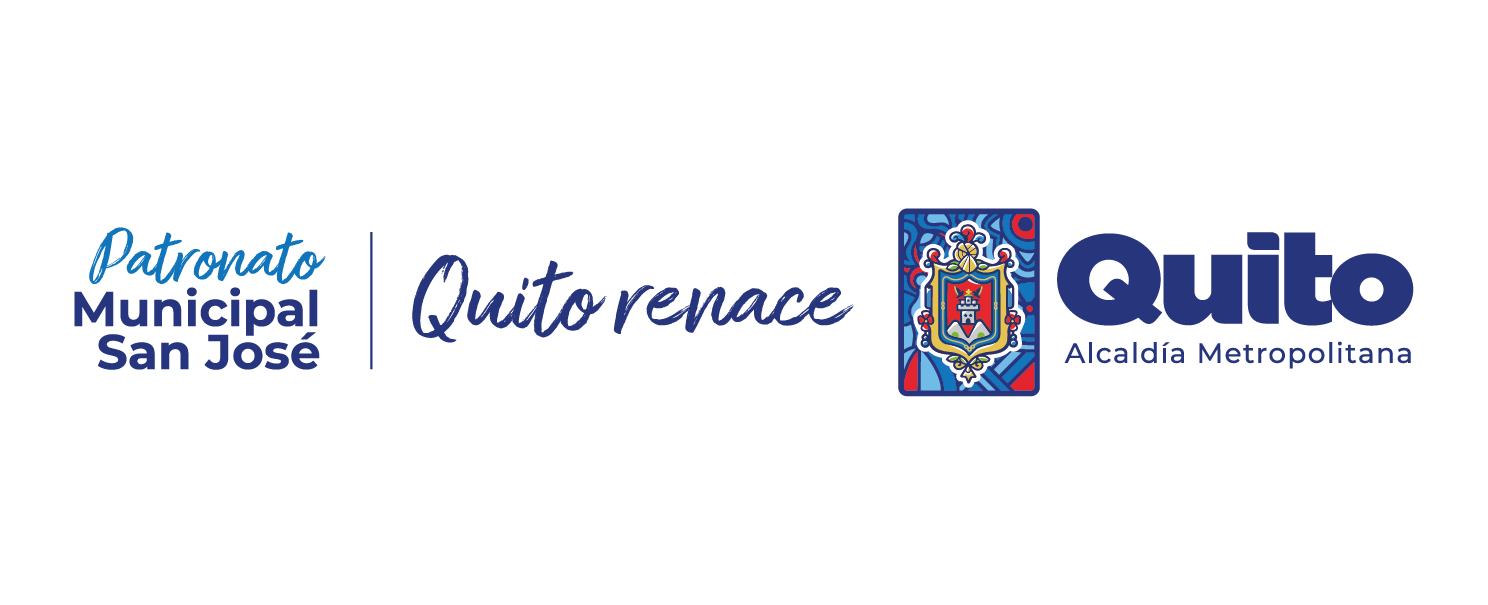 Plan Operativo Anual 2025



14de noviembre de 2024
PRESUPUESTO 2025-Unidad Patronato Municipal San José
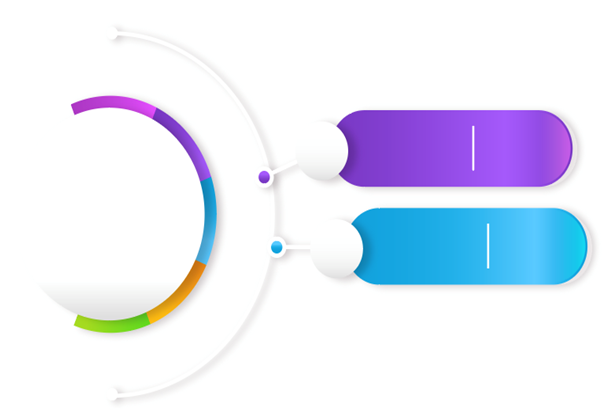 53,82%
18.983.113,00
Inversión
Presupuesto Total: $35.271.435,68
46,18%
16.288.322,68
Corriente
* $250.ooo asignación Fundación Hillary
[Speaker Notes: Inversión incremento de $ 870.610,88 (500 fase de proyecto de alberge habitantes de calle) (proyecto Fundación Hilton)
Corriente incremento $ 625.536,06]
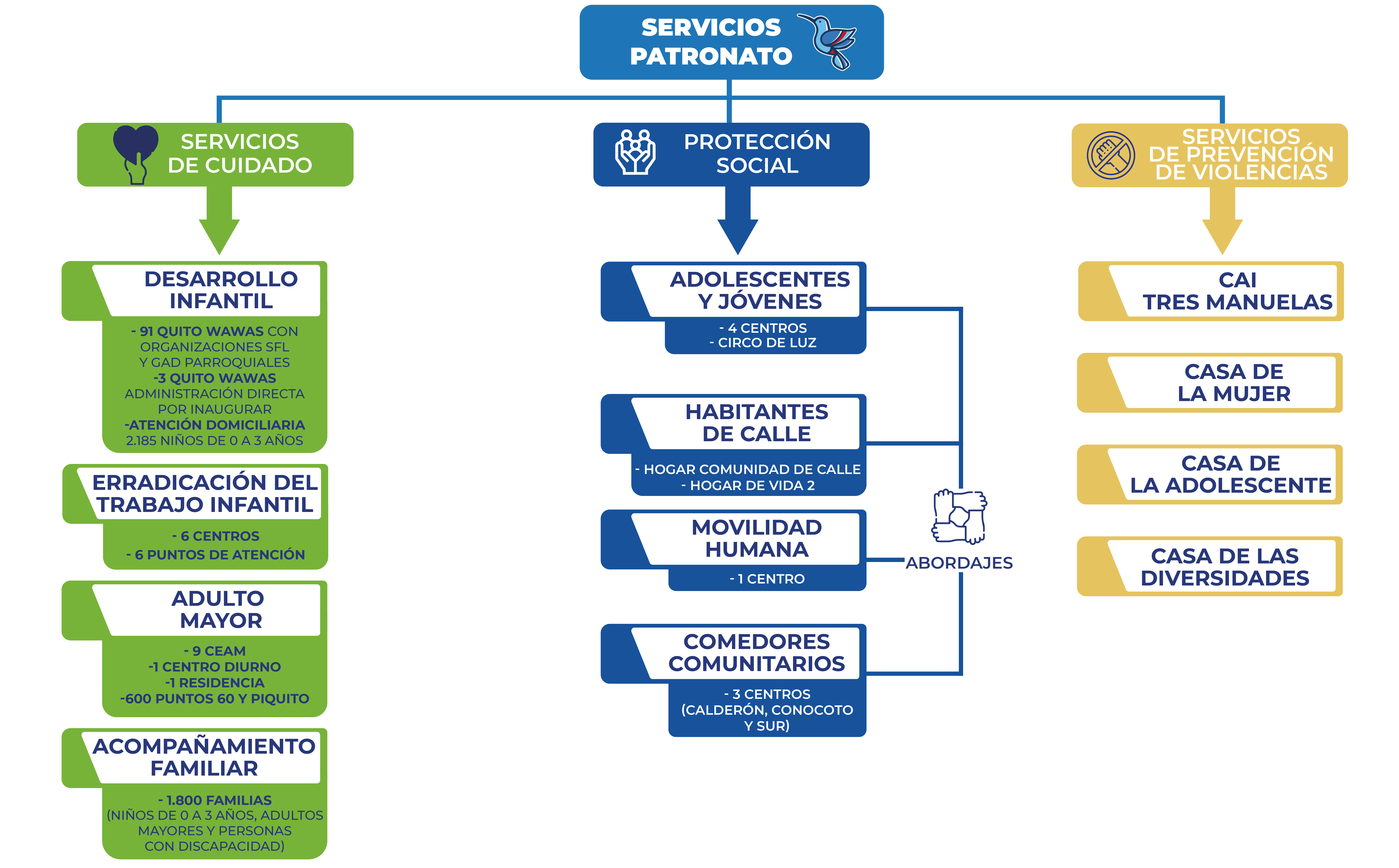 53,82%
46,18%
[Speaker Notes: Inversión incremento de $ 870.610,88 (500 fase de proyecto de alberge habitantes de calle) (proyecto Fundación Hilton)
Corriente incremento $ 625.536,06]
PRESUPUESTO 2025 - Inversión - Unidad Patronato Municipal San José
Implementación de 2 centros infantiles de atención directa (Conocoto y Ciudad Bicentenario) 
94 Centros Quito WAWAS (3 directos y 91 convenios)
127.208 usuarios
$. 15.108.828,30
CUIDADO
01
Presupuesto Total: 
$ 18.983.113,00
Repotenciación del Circo de Luz. 
Fase 1 traslado del centro de acogida de habitantes de calle 
37.126 usuarios
$. 3.055.797,60
PROTECCIÓN
02
Adecuaciones de la Casa de la Adolescente. 
20.666 usuarios
$. 818.487,10
GÉNERO
* Proyectos por Eje
03
[Speaker Notes: Meta total de usuarios 185.000 (ajuste en sensibilizaciones)]
Proyectos por eje
Proyectos por eje
Proyectos por eje
Comparativo presupuesto 2024 -2025
1.496.146,94
33.775.288,74
35.271.435,68
Total
ACTIVIDADES DE GASTO CORRIENTE
ACTIVIDADES DE GASTO INVERSIÓN
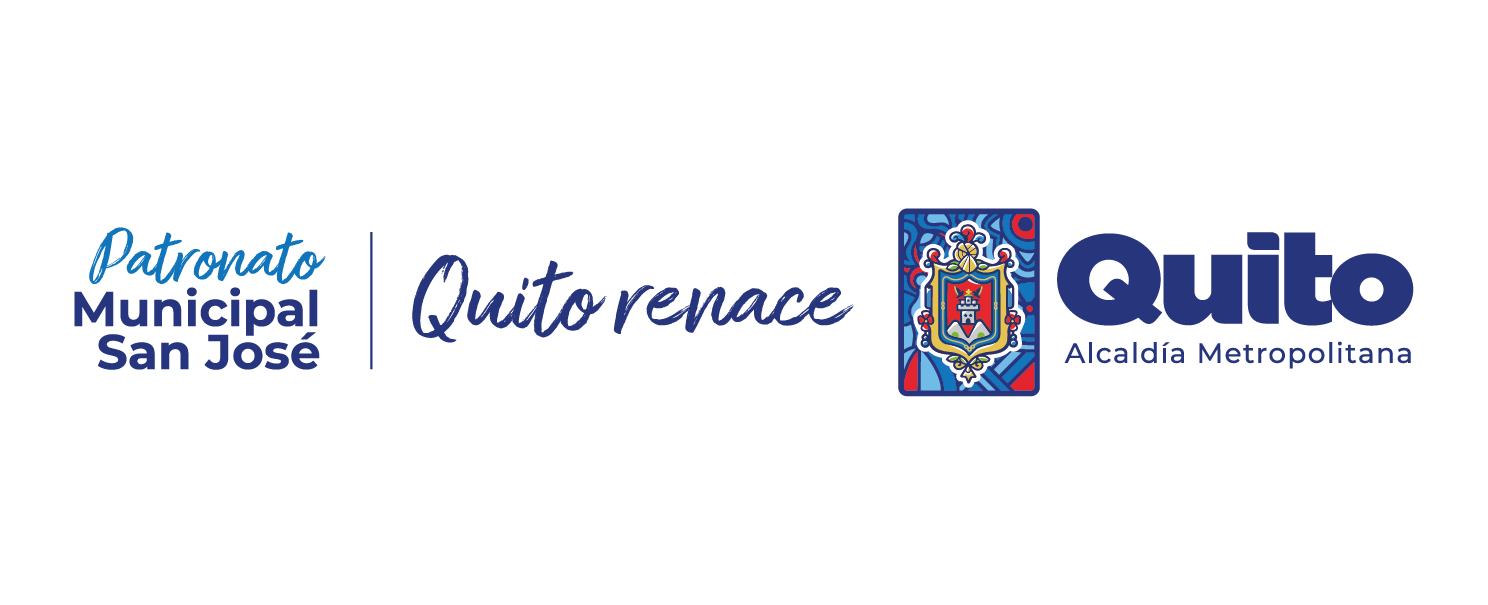